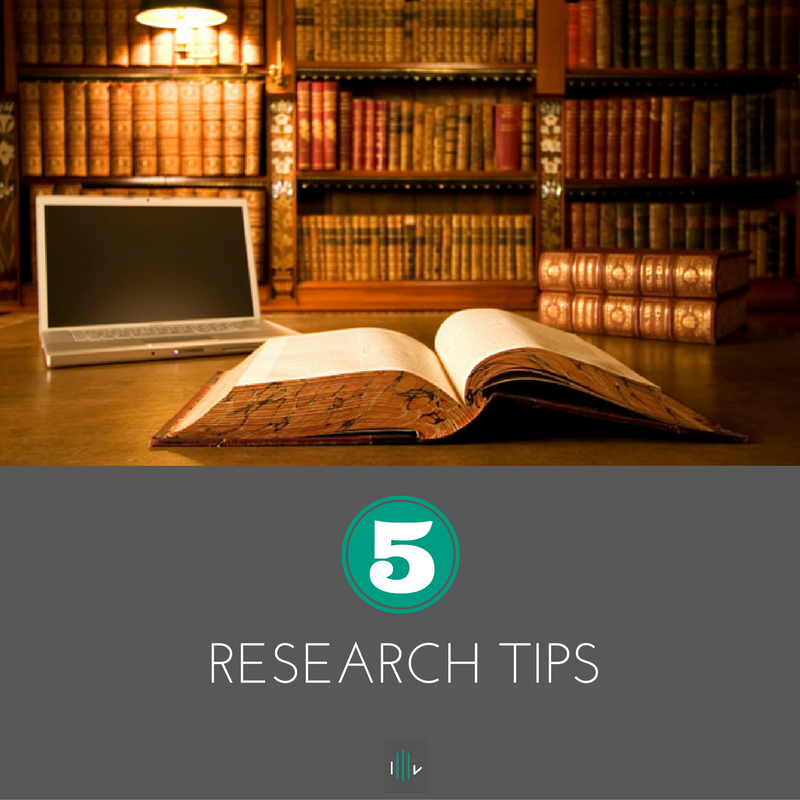 MATSATI.COM Teaching Ministry
Website: https://www.matsati.com YouTube Channel: https://www.youtube.com/user/MATSATI/
ישעיהו לט:א-ח  / Isaiah 39:1-8
LIVE STREAM: 6:30 pm EST Thursday
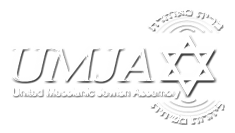 New Telegram Channel: 518Ministries
https://t.me/five18Ministries
Focus: The Way of Life - Following Yeshua the Messiah with an emphasis on walking in His footsteps according to the Torah
A Community
for Learning
Discuss the Scriptures, 
learn the languages, 
and fellowship
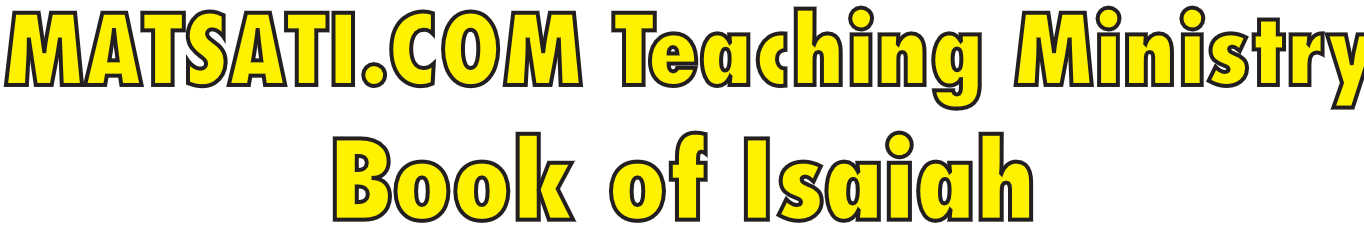 Isaiah 39:1-8
ישעיהו לט:א-ח
What We Can Learn from Men 
Who Refuse to Bow to Idols
Isaiah / ישעיה
http://www.matsati.com
מבוא לישעיהו

Part 1
Isaiah / ישעיה
http://www.matsati.com
ספר משלי פרק ג
אה   בְּטַח אֶל-יְהֹוָה בְּכָל-לִבֶּךָ וְאֶל-בִּינָתְךָ אַל-תִּשָּׁעֵן: ו   בְּכָל-דְּרָכֶיךָ דָעֵהוּ וְהוּא יְיַשֵּׁר אֹרְחֹתֶיךָ: ז   אַל-תְּהִי חָכָם בְּעֵינֶיךָ יְרָא אֶת-יְהֹוָה וְסוּר מֵרָע: ח   רִפְאוּת תְּהִי לְשָׁרֶךָ וְשִׁקּוּי לְעַצְמוֹתֶיךָ: 

Mishley / Proverbs 3:5–8  
3:5 Trust in the LORD with all thine heart; And lean not unto thine own understanding. 3:6 In all thy ways acknowledge him, And he shall direct thy paths. 3:7 Be not wise in thine own eyes: Fear the LORD, and depart from evil. 3:8 It shall be health to thy navel, And marrow to thy bones. (KJV)
Isaiah / ישעיה
http://www.matsati.com
Men Who Trusted in the Lord God Almighty and His Promises

Abraham: God promised Abraham that he would be the father of many nations (Bereshit / Genesis 17:5), even though he and his wife Sarah were old and childless. God fulfilled this promise by allowing Sarah to conceive and give birth to a son, Isaac, when Abraham was 100 years old and Sarah was 90 (Bereshit / Genesis 18:10).
Shadrach, Meshach, and Abed-Nego: These three friends of Daniel faced death by being thrown into a fiery furnace for refusing to worship a golden statue erected by King Nebuchadnezzar. (Daniel 3:15-18) However, they trusted in God and were miraculously saved from the flames
Isaiah / ישעיה
http://www.matsati.com
Romans 8:28–30  
8:28 And we know that all things work together for good to them that love God, to them who are the called according to his purpose. 8:29 For whom he did foreknow, he also did predestinate to be conformed to the image of his Son, that he might be the firstborn among many brethren. 8:30 Moreover whom he did predestinate, them he also called: and whom he called, them he also justified: and whom he justified, them he also glorified. (KJV 28 Οἴδαμεν δὲ ὅτι τοῖς ἀγαπῶσιν τὸν θεὸν ⸀πάντα συνεργεῖ ⸆ εἰς ⸇ ἀγαθόν, τοῖς κατὰ πρόθεσιν κλητοῖς οὖσιν*. 29 ὅτι οὓς προέγνω, καὶ προώρισεν συμμόρφους τῆς εἰκόνος τοῦ υἱοῦ αὐτοῦ*, εἰς τὸ εἶναι αὐτὸν πρωτότοκον ἐν πολλοῖς ἀδελφοῖς·* 30 οὓς δὲ ⸀προώρισεν, τούτους καὶ ἐκάλεσεν·* καὶ οὓς ἐκάλεσεν, τούτους καὶ ἐδικαίωσεν·* οὓς δὲ ἐδικαίωσεν, τούτους καὶ ἐδόξασεν*.)
Isaiah / ישעיה
http://www.matsati.com
ספר ישעיה

Part 2
Isaiah / ישעיה
http://www.matsati.com
﻿ספר ישעיה פרק לט
﻿א   בָּעֵת הַהִוא שָׁלַח מְרֹדַךְ בַּלְאֲדָן בֶּן-בַּלְאֲדָן מֶלֶךְ-בָּבֶל סְפָרִים וּמִנְחָה אֶל-חִזְקִיָּהוּ וַיִּשְׁמַע כִּי חָלָה וַיֶּחֱזָק: ב   וַיִּשְֹמַח עֲלֵיהֶם חִזְקִיָּהוּ וַיַּרְאֵם אֶת-בֵּית נְכֹתֹה [נְכֹתוֹ] אֶת-הַכֶּסֶף וְאֶת-הַזָּהָב וְאֶת-הַבְּשָֹמִים וְאֵת | הַשֶּׁמֶן הַטּוֹב וְאֵת כָּל-בֵּית כֵּלָיו וְאֵת כָּל-אֲשֶׁר נִמְצָא בְּאוֹצְרֹתָיו לֹא-הָיָה דָבָר אֲשֶׁר לֹא-הֶרְאָם חִזְקִיָּהוּ בְּבֵיתוֹ וּבְכָל-מֶמְשַׁלְתּוֹ: ג   וַיָּבֹא יְשַׁעְיָהוּ הַנָּבִיא אֶל-הַמֶּלֶךְ חִזְקִיָּהוּ וַיֹּאמֶר אֵלָיו מָה אָמְרוּ | הָאֲנָשִׁים הָאֵלֶּה וּמֵאַיִן יָבֹאוּ אֵלֶיךָ וַיֹּאמֶר חִזְקִיָּהוּ מֵאֶרֶץ רְחוֹקָה בָּאוּ אֵלַי מִבָּבֶל: ד   וַיֹּאמֶר מָה רָאוּ בְּבֵיתֶךָ וַיֹּאמֶר חִזְקִיָּהוּ אֵת כָּל-אֲשֶׁר בְּבֵיתִי רָאוּ לֹא-הָיָה דָבָר אֲשֶׁר לֹא-הִרְאִיתִים בְּאוֹצְרֹתָי: ה   וַיֹּאמֶר יְשַׁעְיָהוּ אֶל-חִזְקִיָּהוּ שְׁמַע דְּבַר-יְהֹוָה צְבָאוֹת: ו   הִנֵּה יָמִים בָּאִים וְנִשָּׂא | כָּל-אֲשֶׁר בְּבֵיתֶךָ וַאֲשֶׁר אָצְרוּ אֲבֹתֶיךָ עַד-הַיּוֹם הַזֶּה בָּבֶל לֹא-יִוָּתֵר דָּבָר אָמַר יְהֹוָה: ז   וּמִבָּנֶיךָ אֲשֶׁר יֵצְאוּ מִמְּךָ אֲשֶׁר תּוֹלִיד יִקָּחוּ וְהָיוּ סָרִיסִים בְּהֵיכַל מֶלֶךְ בָּבֶל: ח   וַיֹּאמֶר חִזְקִיָּהוּ אֶל-יְשַׁעְיָהוּ טוֹב דְּבַר-יְהֹוָה אֲשֶׁר דִּבַּרְתָּ וַיֹּאמֶר כִּי יִהְיֶה שָׁלוֹם וֶאֱמֶת בְּיָמָי:
Isaiah / ישעיה
http://www.matsati.com
Rabbinic Literature
ספרות רבנית

Part 3
Isaiah / ישעיה
http://www.matsati.com
Targum Jonathan son of Uziel Isaiah 39:1-8
39:1 At that time Merodach-Baladan, the son of Baladan, king of Babylon, sent letters and presents to Hezekiah, when he had heard that he had been sick, and was recovered. 39:2 And Hezekiah was glad of them, and showed them the house of his treasures, the silver, and the gold, and the spices, and the precious ointment, and all the house of his vessels, and everything that was found in his treasury: and there was not anything in his house, nor in all his dominion, that Hezekiah showed them not. 39:3 Then came Isaiah the prophet unto king Hezekiah, and said unto him, What said these men? and from whence came they unto thee? And Hezekiah said, They are come from a far country unto me, even from Babylon. 39:4 Then said he, What have they seen in thine house? And Hezekiah answered, All that is in mine house have they seen: there is not anything in my treasures that I have not showed them. 39:5 Then said Isaiah to Hezekiah, Hear the word of the Lord of hosts: 39:6 Behold the days come, that all that is in thy house shall be taken away, and that which thy fathers have treasured up unto this day, yea, it shall be carried to Babylon, nothing shall be left, saith the Lord. 39:7 And thy sons which shall come forth from thee shall be in the palace of the king of Babylon. 39:8 Then said Hezekiah to Isaiah, Right is the word of the Lord which thou hast spoken: and he said, for there shall be peace and truth in my days. (TgJ)
Isaiah / ישעיה
http://www.matsati.com
Ein Yaakov (Glick Edition), Sanhedrin 11:85
תניא א״ר שמעון בן אלעזר בשביל (מ״ב כ ג) הטוב בעיניך עשיתי מה אות בשביל מה אות נכרים אכלו על שלחנו בשביל נכרים שאכלו על שלחנו ומשמש עליהם גרם גלות לבניו מסייע ליה לחזקיה דאמר חזקיה כל המזמין עכו״ם לתוך ביתו ומשמש עליו גורם גלות לבניו שנאמר (ישעיה לט ב) ומבניך אשר יצאו ממך אשר תוליד יקחו והיו סריסים בהיכל מלך בבל. (שם) וישמח עליהם חזקיהו ויראם את בית נכתה את הכסף ואת הזהב ואת הבשמים וגו׳ אמר רב מאי בית נכתה אשתו חשקתה עליהם ושמואל אמר בית גנזיו הראה להם ורבי יוחנן אמר זין אוכל זין הראה להם:
We are taught in a Baraitha that R. Simon b. Elazar said: "Because [Hezekiah said] (II Kings, 20, 3) And I have done what is good in Thy eyes, this brought him to say (Ib. ib. 8) What sign, etc.; and this brought about that idolaters were invited to his table. (Ib. ib. 13) And because he invited idolaters at his table and served upon them, he brought exile upon his descendants, (Ib. ib. 17). This is a support to Hezekiah who said that he who invites an idolater to his house and serves him, causes his children to be exiled, as it is said (Is. 39, 18) And of thy sons… . they shall be court servants in the palace, etc. (Is. 39, 2) And Hezekiah was rejoiced on their account and showed them his Nechotha, etc., Rab said: "The house of Nechotha, refers to his wife [who was in attendance], and Samuel said: "It means that he showed them all his treasures." R. Jochanan said: "He showed them a type of iron that breaks iron (steel)."
Isaiah / ישעיה
http://www.matsati.com
Pirkei DeRabbi Eliezer 52:10
And Hezekiah saw the messengers, and his heart was puffed with pride, and he showed them all the treasures of the kings of Judah, and all the treasures of the Holy of Holies in the Temple, and further, he opened the Ark of the Covenant, and he showed them the tables of the Law, and he said to them: With this do we wage war and conquer, as it is said, "And Hezekiah was glad of them, and shewed them the house of his precious things" (Isa. 39:2). The Holy One, blessed be He, was angry with him, and He said to him: Was it not enough for thee to have shown them all the treasures of the kings of Judah and all the treasures of the Holy of Holies? Moreover, thou hast opened for them the Ark, and hast shown them the tables, the work of My hand. By thy life! They shall come up and take away all the treasures of the kings of Judah, and all the treasures of the Holy of || Holies, as it is said, "Behold, the days come, that all that is in thine house, and that which thy fathers have laid up in store until this day, shall be carried to Babylon" (Isa. 39:6). Instead of the tables of the Law, they shall take of thy sons to be eunuchs in the palace of the king of Babylon, as it is said, "And of thy sons that shall issue from thee, which thou shalt beget, shall they take away; and they shall be eunuchs in the palace of the king of Babylon" (Isa. 39:7). These were Hananiah, Mishael, and Azariah, who were made eunuchs in the palace of the king of Babylon, and they did not beget children. Concerning them the Scripture says, "For thus saith the Lord to the eunuchs that keep my sabbaths,… Unto them will I give in mine house and within my walls a memorial and a name better than of sons and of daughters; I will give them an everlasting name, that shall not be cut off" (Isa. 56:4, 5).
Isaiah / ישעיה
http://www.matsati.com
The Home is Described as a Sanctuary in the Tanakh

In Bereshit / Genesis 18:1-8, we see how Abraham welcomed three heavenly visitors to his home and offered them hospitality. He prepared a meal for them and served them under the shade of a tree. He did not know that one of them was the Lord Himself, who came to bless him and announce the birth of his son Isaac. Abraham’s home was a sanctuary of grace and generosity, where he entertained angels unaware (Hebrews 13:2).
In Shemot / Exodus 12:1-13, we see how the Israelites prepared their homes for the Passover night, when the Lord would strike down the firstborn of Egypt but spare His people. They had to apply the blood of a lamb on the doorposts and lintels of their houses, and eat the roasted lamb with unleavened bread and bitter herbs. They had to stay inside their homes until morning, trusting in God’s protection and deliverance. Their homes were sanctuaries of faith and obedience, where they experienced God’s salvation.
In 2 Samuel 6:1-15, we see how David brought the ark of the covenant to Jerusalem with great joy and celebration. However, when Uzzah touched the ark to steady it and died, David was afraid and decided to leave the ark at the house of Obed-edom the Gittite. The ark stayed there for three months, and the Lord blessed Obed-edom and his household. Obed-edom’s home was a sanctuary of reverence and honor, where he enjoyed God’s presence and favor.
Isaiah / ישעיה
http://www.matsati.com
The home is Described as a Sanctuary in the NT

The home is a place where God’s presence dwells. In the Tanakh, the Lord God chose to dwell among His people in the tabernacle and the temple, which were sacred places of worship. In the NT text, God dwells in the hearts of believers through the Holy Spirit, who is the seal of our salvation and the guarantee of our inheritance (Ephesians 1:13-14). Therefore, our bodies are temples of the Holy Spirit, and we are called to honor God with our lives (1 Corinthians 6:19-20). The conclusion of these things is that as a result of who we are as God’s people, our homes should also reflect God’s holiness and glory, and be places where we can worship Him in spirit and truth (John 4:24).
The home is a place where God’s peace reigns. Yeshua said, “Peace I leave with you; my peace I give to you. Not as the world gives do I give to you. Let not your hearts be troubled, neither let them be afraid” (John 14:27). As followers of the Messiah, we are called to be peacemakers, who seek to live in harmony with God and others (Matthew 5:9, Romans 12:18). We can make our homes sanctuaries of peace by letting the peace of the Messiah rule in our hearts, by being thankful for God’s blessings, by praying for His will, and by forgiving one another as He has forgiven us (Colossians 3:15-17).
The home is a place where God’s love abides. The apostle John wrote, “Beloved, let us love one another, for love is from God, and whoever loves has been born of God and knows God. Anyone who does not love does not know God, because God is love” (1 John 4:7-8). God demonstrated His love for us by sending His Son to die for our sins and to give us eternal life (John 3:16). As recipients of His grace, we are commanded to love one another as He has loved us (John 13:34-35). We can make our homes sanctuaries of love by showing kindness, compassion, patience, gentleness, and faithfulness to our family members and guests (Galatians 5:22-23).
Isaiah / ישעיה
http://www.matsati.com
Rashi on Isaiah 39:2 Parts 1-3
בית נכתה. בית גנזיו של בשמים כמו (בראשית ל״ז:כ״ה) נכאת וצרי ולוט:
his entire treasure house (נְכֹתֹה)  the storehouse of his spices, like (Gen. 37:25) “spices (נְכֹאת),  balm, and lotus.”
ואת השמן הטוב. יש פותרים שמן המשחה, וי"א הוא שמן אפרסמון שהיה מצוי בא"י והוא פנג האמור (ביחזקאל כ״ז:י״ז) יהוד' וישראל המה רוכליך בחטי מנית ופנג וראיתי בספר יוסיפון שהוא אפרסמון וגדל ביריחו לכך נקרא יריחו על שם הריח:
and the good oil Some interpret this as the anointing oil (Ex. 30:22 33), and others say that it is balsam oil, which is found in Eretz Israel, and that is Pannag mentioned in Ezekiel (27:17): “Judah and the land of Israel, they were your merchants, with wheat of Minnith and Pannag.” I saw in the book of Josephon (book 4, ch. 22), Pannag is balsam, and it grows in Jericho. Therefore, it is called Jericho because of the aroma (רֵיחַ).
Isaiah / ישעיה
http://www.matsati.com
Man and God, Chapter 6 Emeth, the Concept of Truth 121
Occasionally emeth has the same meaning as emunah. Translating the words of Hezekiah, upon receiving God’s message through Isaiah, as: “If but there shall be peace and truth in my days,” leaves one wondering as to the meaning of the juxtaposition of peace and truth. What could the king have meant by looking forward to truth in his days? We, however, recall another passage of Isaiah which we have discussed earlier in this chapter, in which emunah in reference to the lifetime of a man meant stability, security. Surely, it is exactly what Hezekiah must have meant with shalom and emeth in his days. He was hoping for peace and stability, at least, in his own lifetime. It is exactly in the same sense that Jeremiah, too, relates shalom and emeth. He did not say: “And I will reveal unto them the abundance of peace and truth.” Emeth, understood as truth in this context, would be without any meaning. We shall quote the entire passage with our translation of the concept of emeth:
Isaiah / ישעיה
http://www.matsati.com